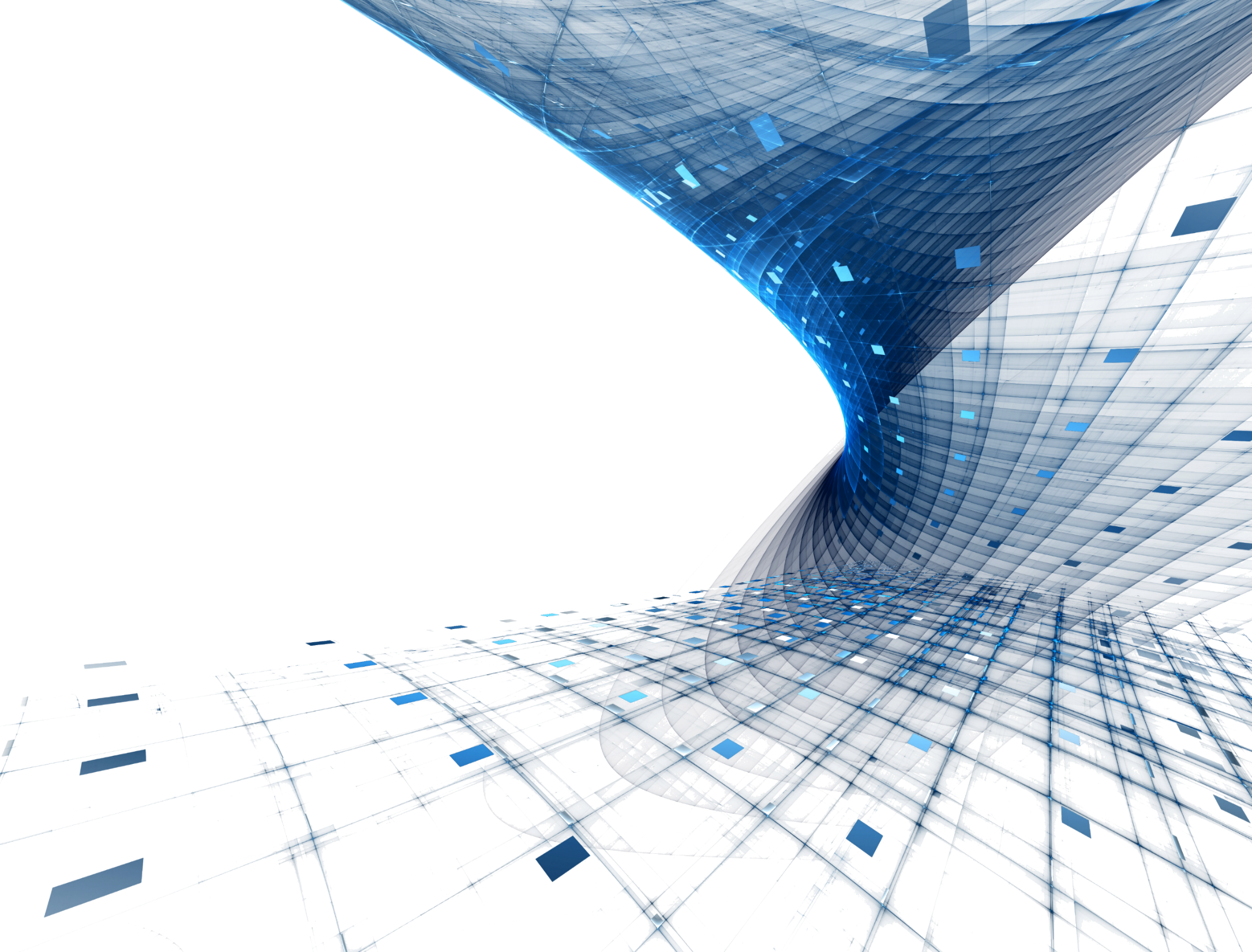 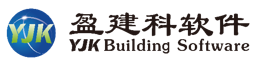 盈建科V5.0抢先版楼板舒适度分析——精品班
案例实操5——室内设备振动楼板舒适度分析
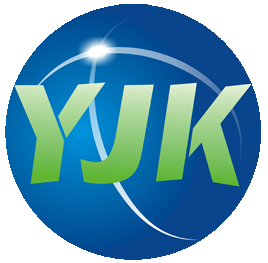 YJK V5.0抢先版
北京盈建科软件股份有限公司
Beijing YJK Building Software Co., Ltd
室内设备振动的分析范围
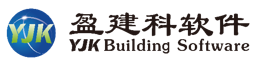 2020年1月1日起实施的《建筑楼盖结构振动舒适度技术标准》JGJ/T 441-2019对舒适度评价标准作了规定。强制性条文须依此标准分析计算
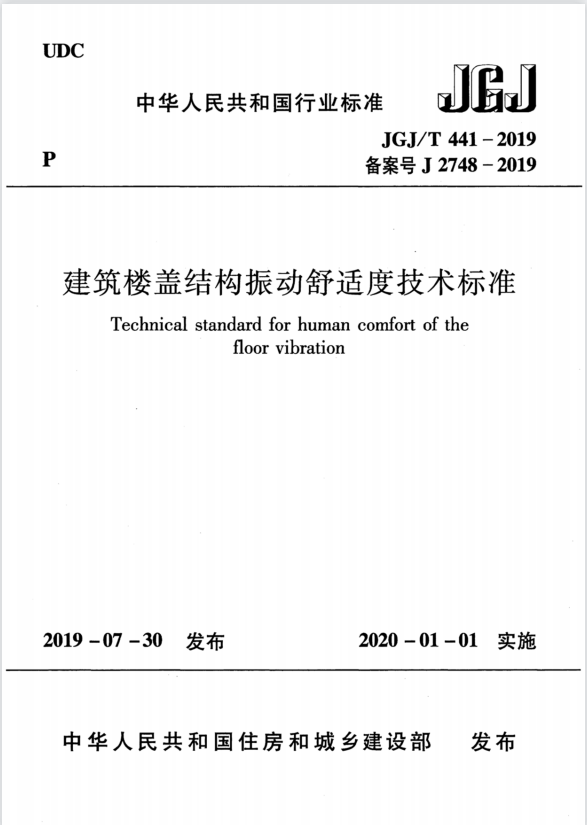 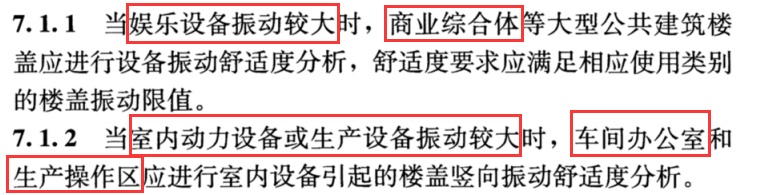 娱乐设备振动——商业综合体
室内动力设备、生产设备振动——车间办公室、生产操作区。
室内设备振动的限值要求
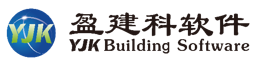 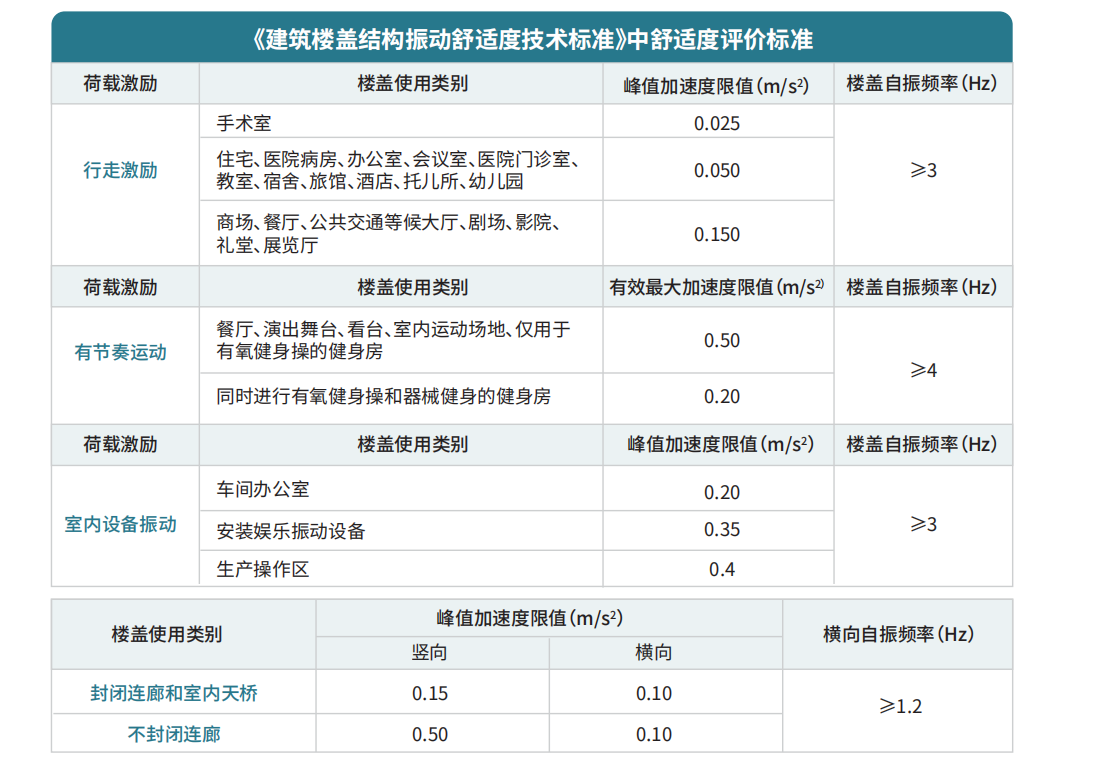 峰值加速度、自振频率双控
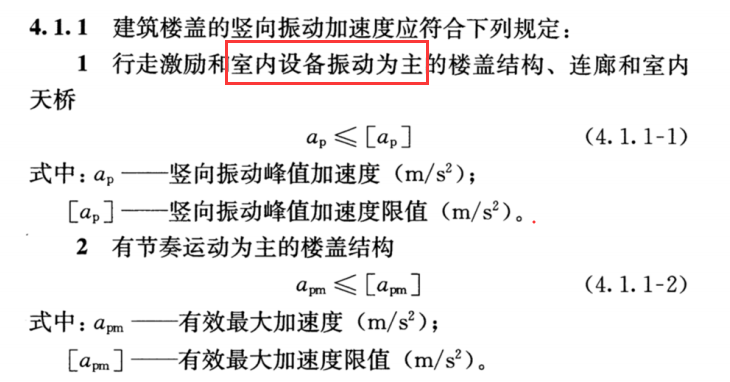 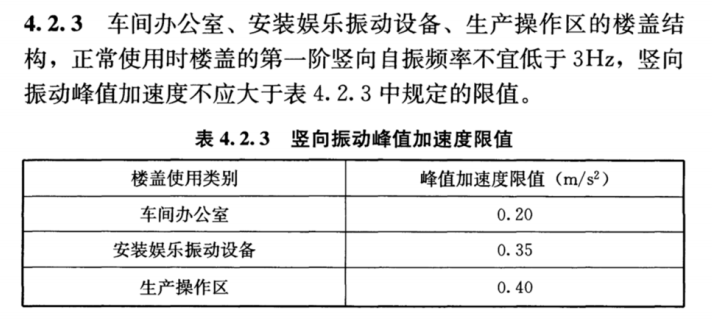 室内设备振动楼面荷载
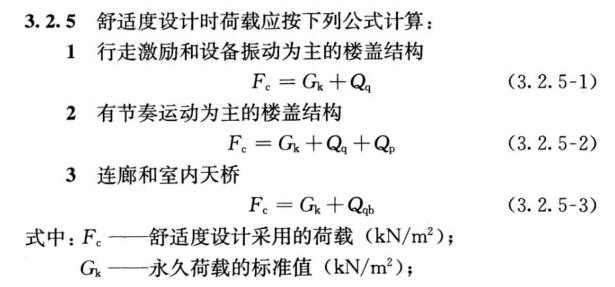 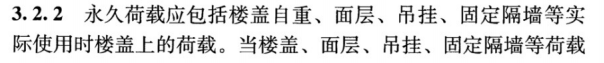 Gk
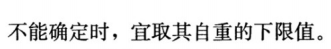 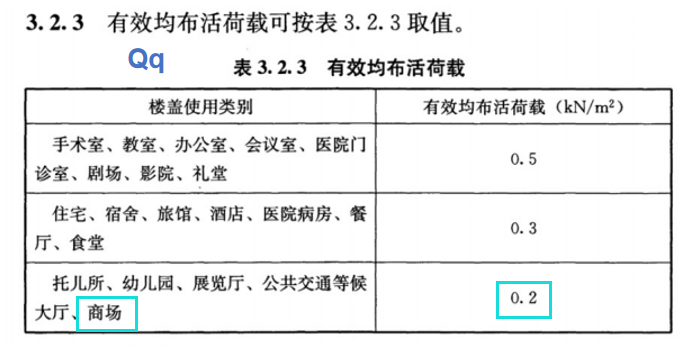 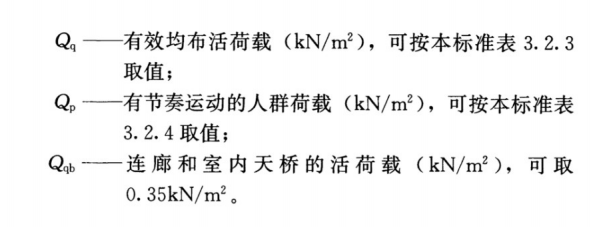 3.2.3 条文说明
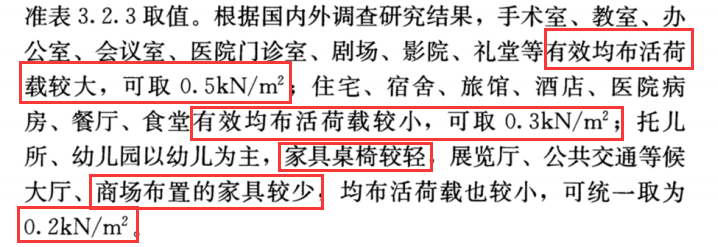 3.2.3 条文说明
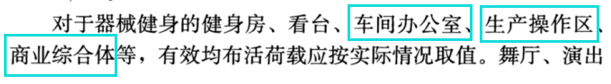 设备振动激励施加
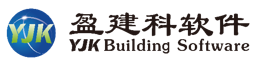 某厂高压离心通风机部分参数
振动设备相关参数
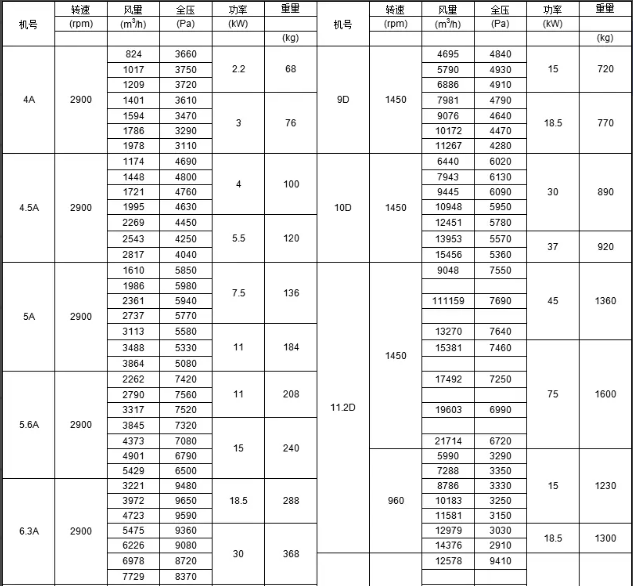 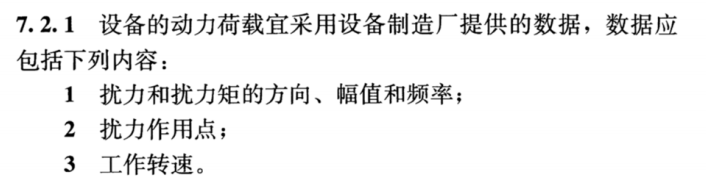 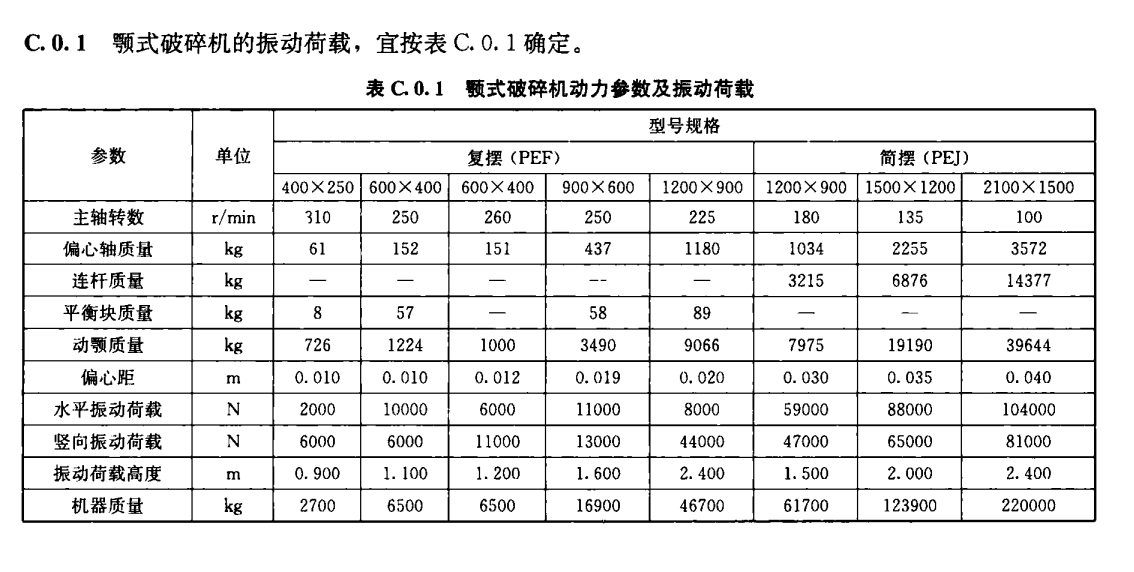 设备振动激励施加
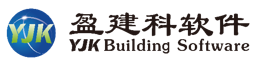 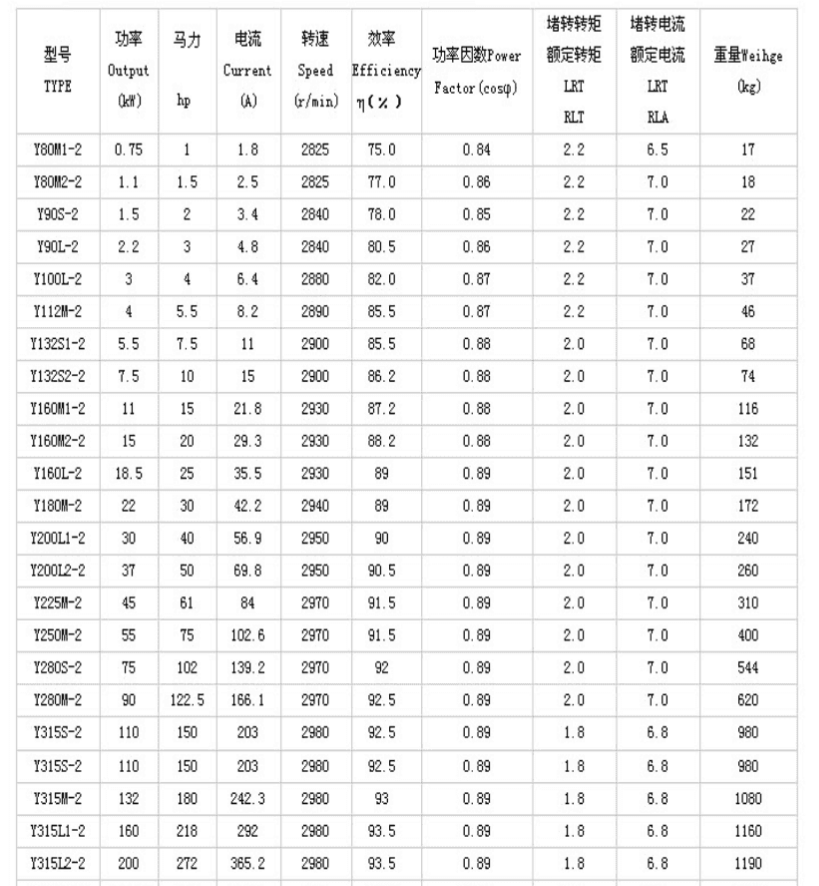 电机设备相关参数
设备振动激励施加
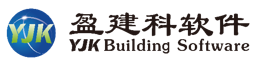 设备振动激励施加
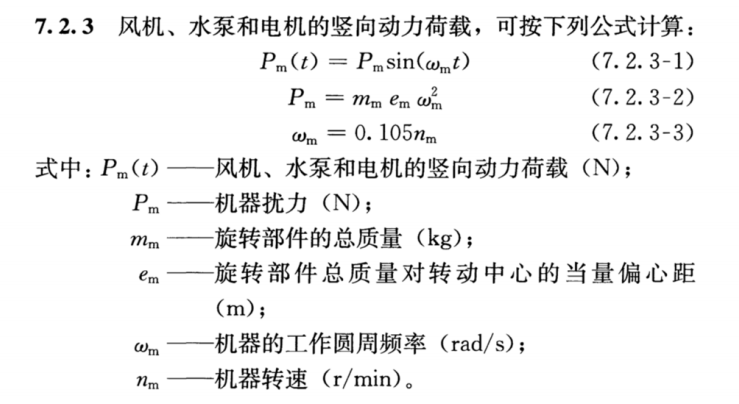 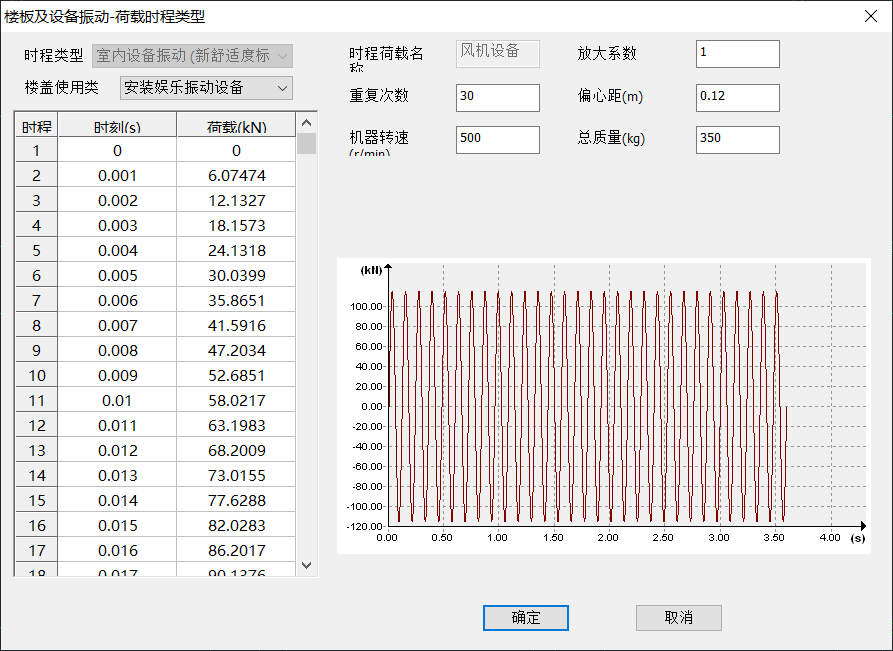 设备振动荷载施加方式
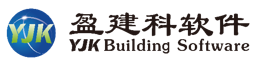 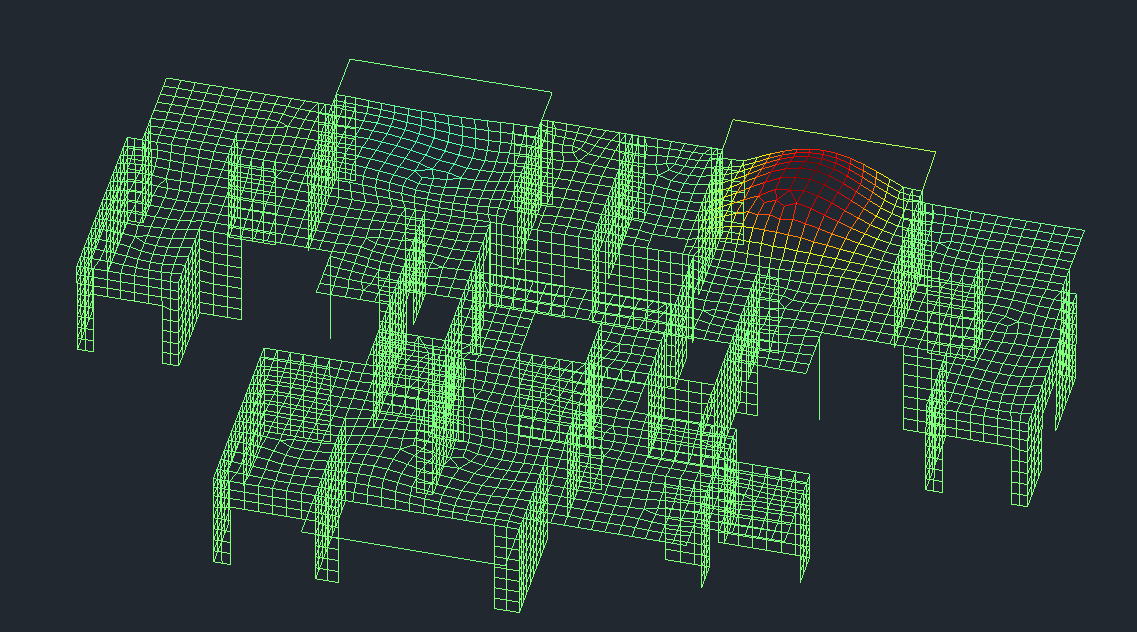 激励函数推荐使用单点形式施加
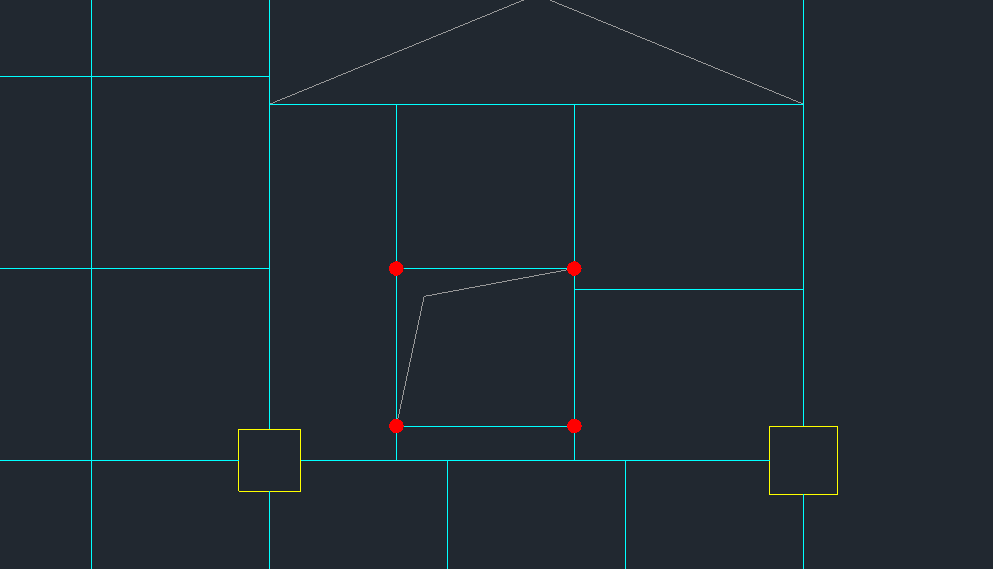 楼板的弹性模量和阻尼比
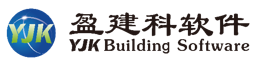 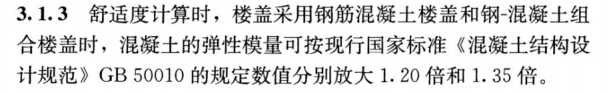 5.3.2 条文说明
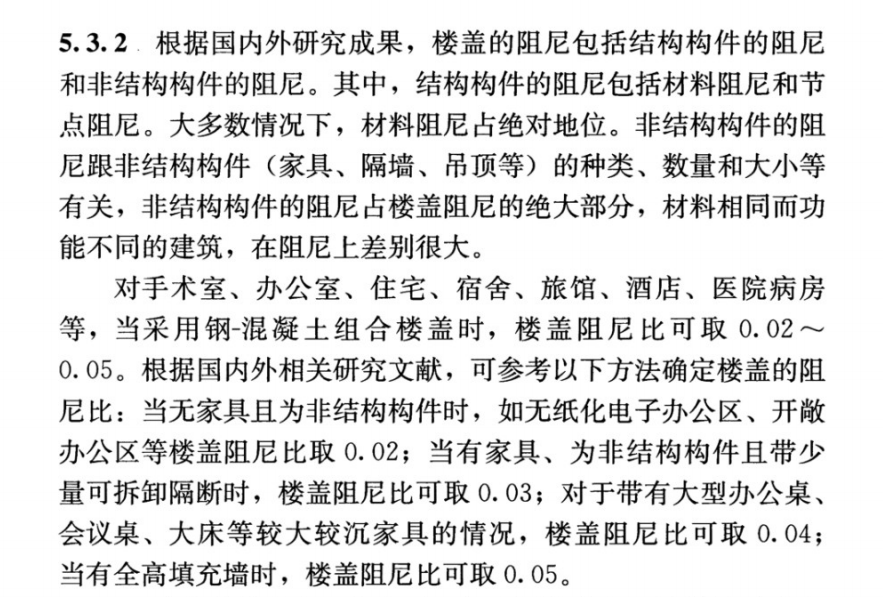 可参考
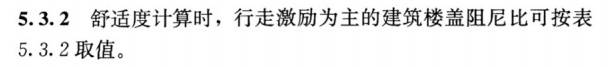 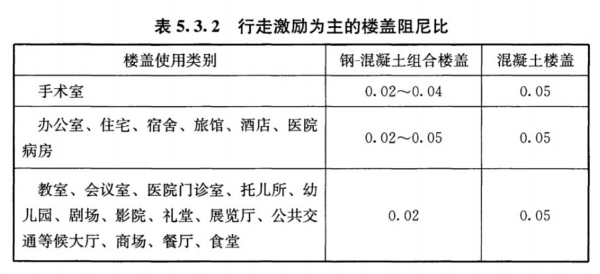 考虑振动对相邻楼层影响
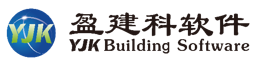 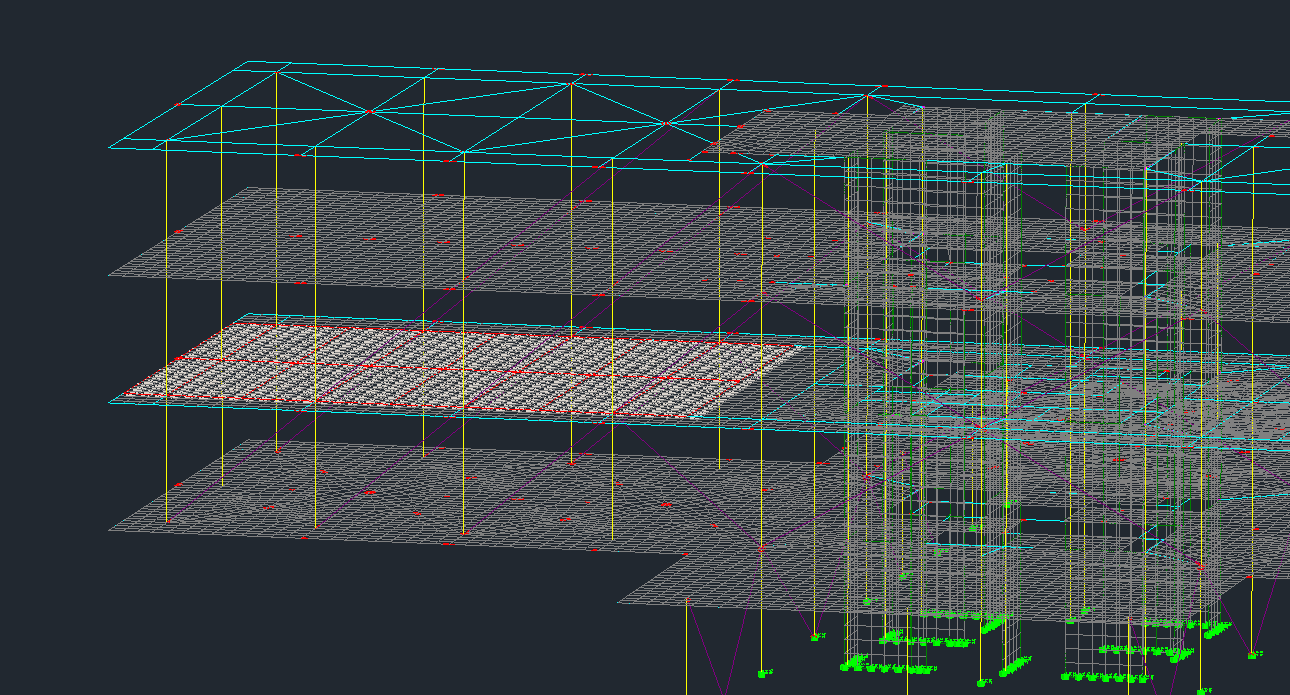 可采用多层模型计算分析
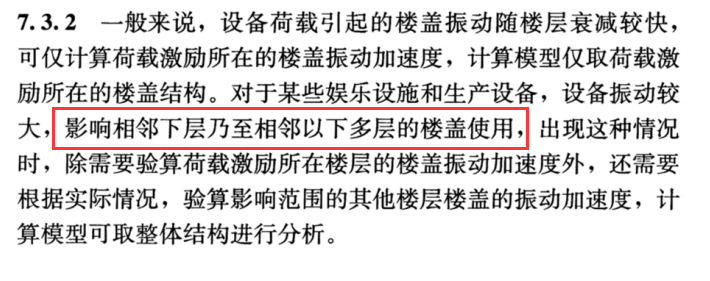 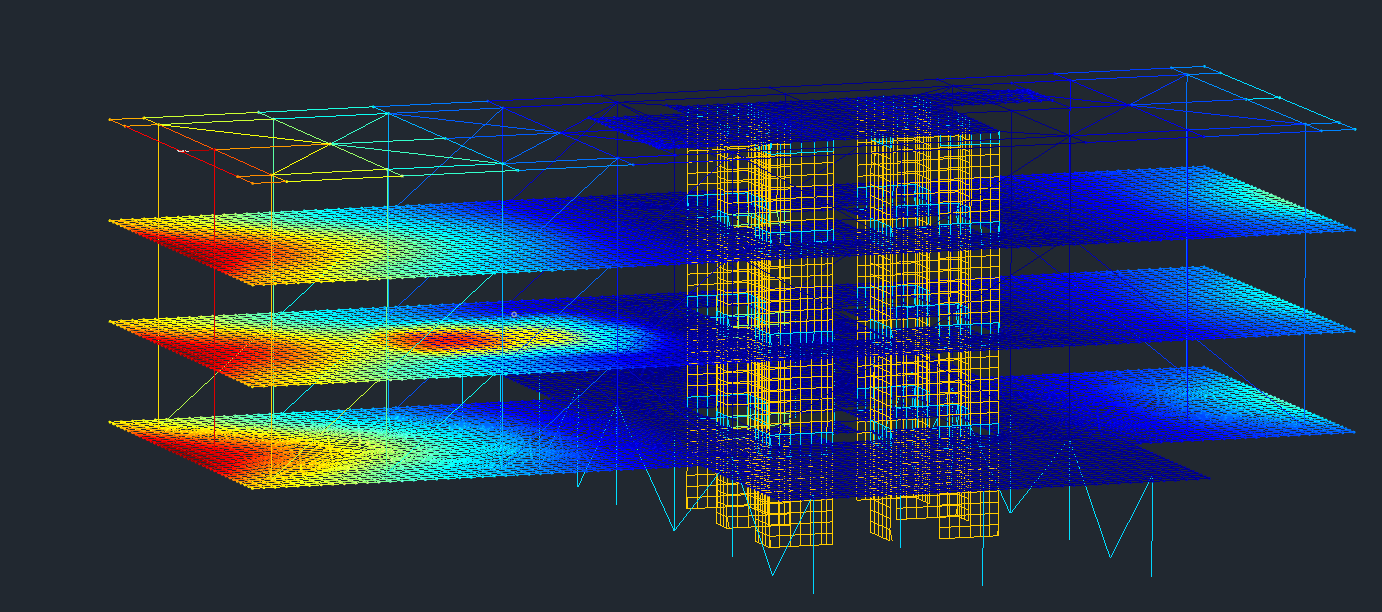 楼盖的设备振动控制
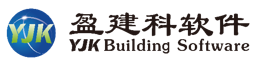 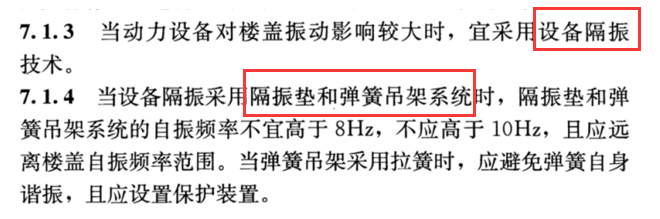 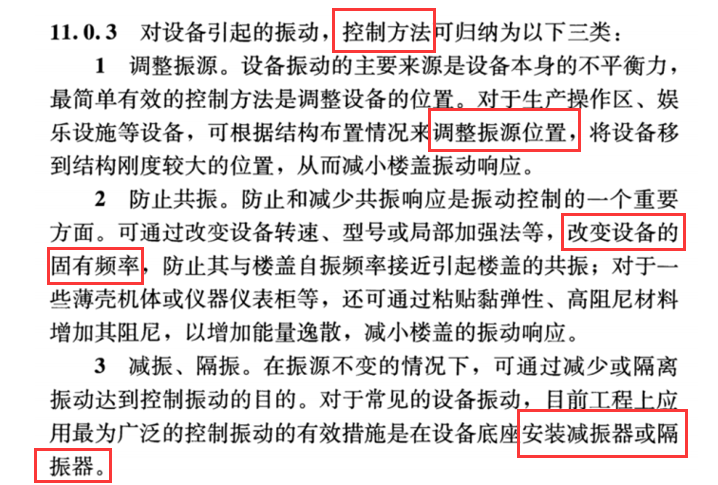 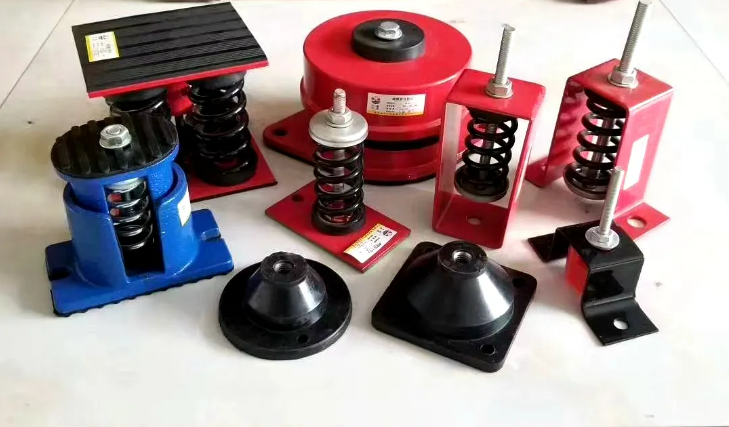 楼盖的设备振动控制
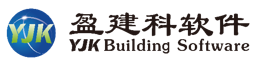 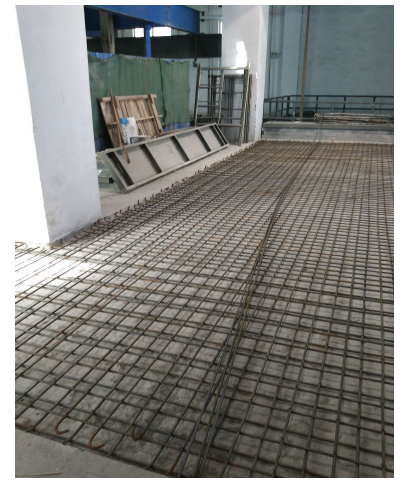 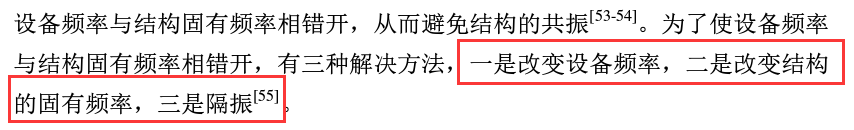 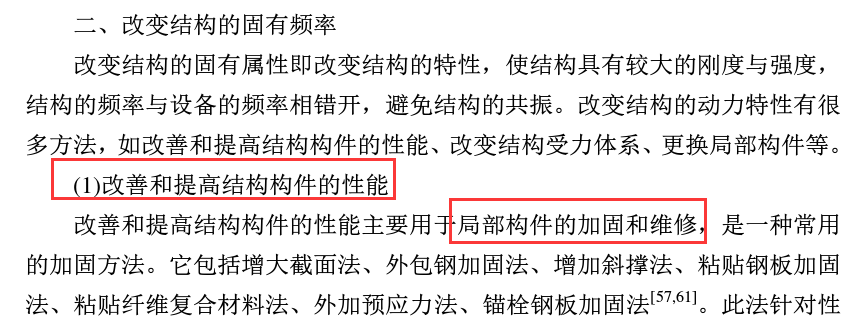 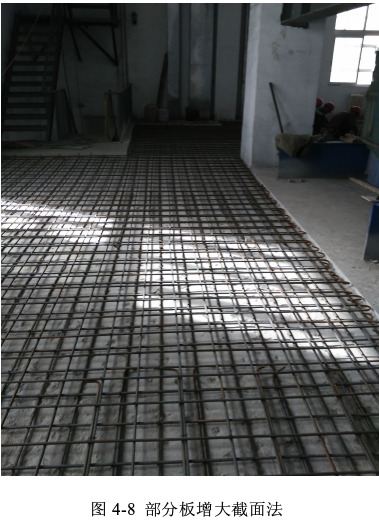 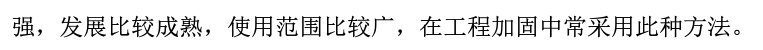 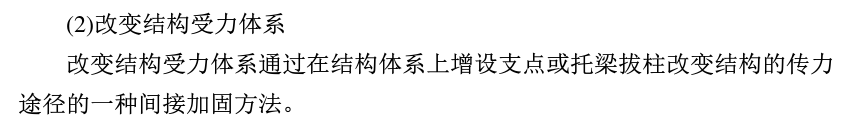 楼盖的设备振动控制
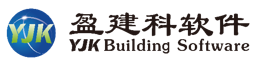 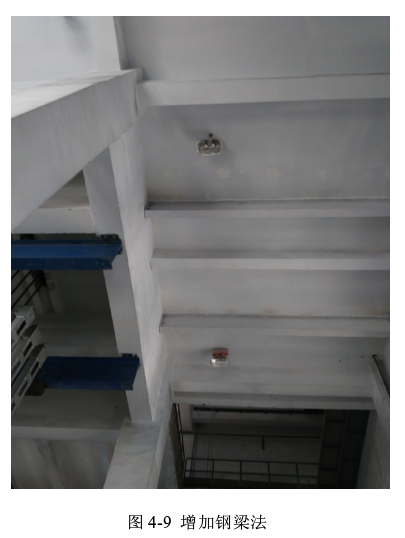 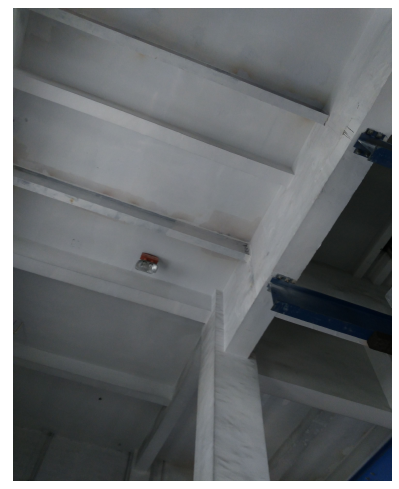 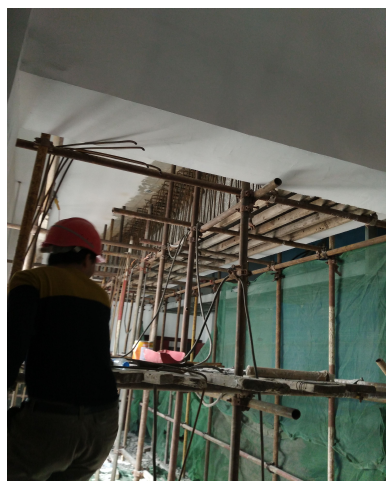 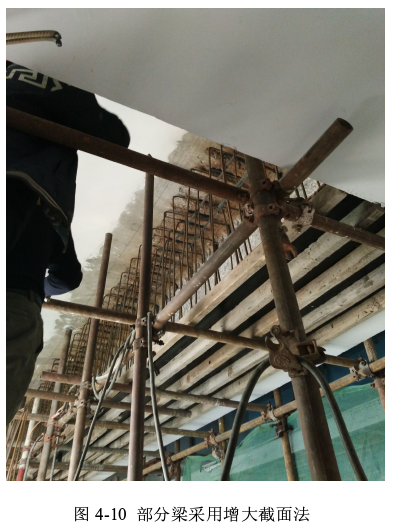 YJK楼板舒适度分析流程
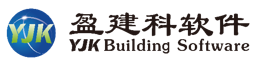 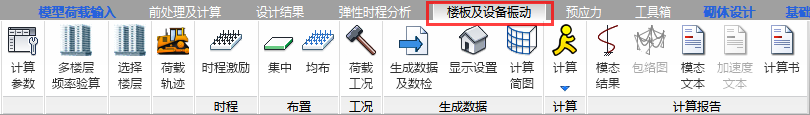 ④
⑤
②
③
5
①
⑥
选择舒适度计算楼层
（是否考虑多层模型、横向振动）
1
6
3
定义荷载轨迹
（节点/均布/路径）
定义荷载工况
4
2
定义时程激励函数
生成数据+
动力时程计算
定义计算参数
网格尺寸、阻尼比
频率限值、时程类型等
查看加速度结果
一键生成计算书
程序自动计算特征值分析
可查看模态、频率结果
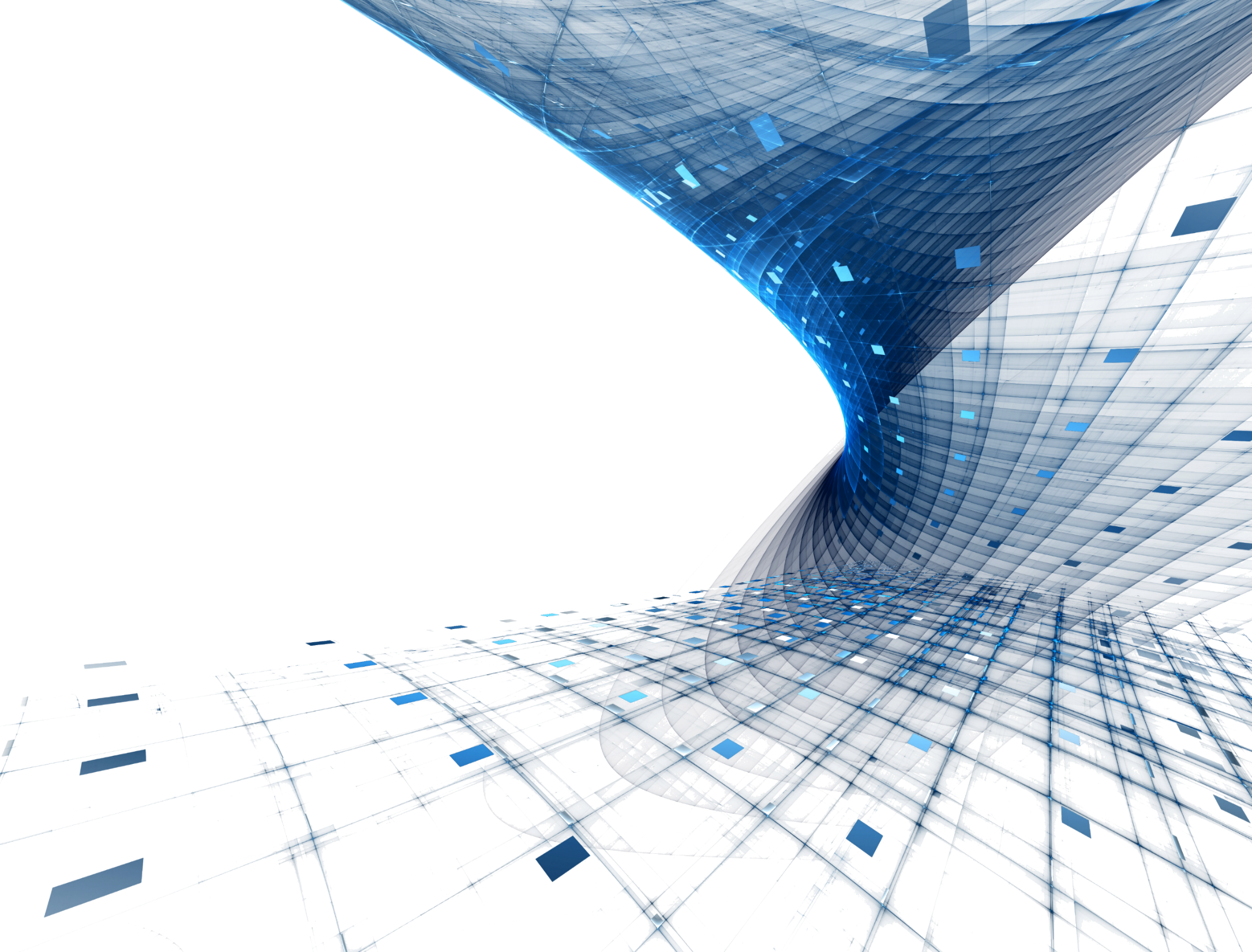 THE END